Warm-up
If Martin Luther King, Jr. was alive today, do you think he would believe that “his dream” had been achieved? Why or why not?
MLK’s Dream
How far have come?  How much further do we need to go?
https://www.youtube.com/watch?v=UZ_jp11WxC8
SNL MLK Skit
Directions for Evidence Gathering
You/your group has 10 minutes to gather evidence from one of the sources on the Origins website.
For each source try to have at least 2 arguments for, and 2 arguments against.
After each round a video will be shown, you can add evidence from the video clips to another piece of paper or in the space available on your handout.
The more arguments you collect from both viewpoints the better! It will help you with talking points during the Socratic seminar.
Example Evidence Gathering
Education Video Clips
https://www.youtube.com/watch?v=FUfMQhsBLww
Urban Prep
https://www.youtube.com/watch?v=gjjQ6fFFyZI
Urban Prep
http://www.cnn.com/video/data/2.0/video/living/2013/04/29/natpkg-orig-wilcox-first-interracial-prom.cnn.html
First interracial prom
Sports Videos
https://www.youtube.com/watch?v=ddTRuCsyQCA
Colin Kaepernick Debate
https://www.youtube.com/watch?v=BEO3H5BOlFk
Black Bruins
Police Shootings videos
https://www.youtube.com/watch?v=BTGTntifabI
Gas Station Shooting
http://thinkprogress.org/justice/2015/04/07/3644139/sc-cop-charged-with-murder/ 
SC Cop Walter Scott Murder
https://www.youtube.com/watch?v=t5S2qRcO8Qw 
Eric Garner
https://www.youtube.com/watch?v=F2xv4fba65U
Tomi Lahren vs. Trevor Noah
https://www.youtube.com/watch?v=3QIWolLM9i8
Are all cops racist?
Police Shootings cont.
http://www.cbsnews.com/news/camden-new-jersey-police-emphasize-community-relations-non-lethal-force/
Positive changes to police force
https://www.youtube.com/watch?v=tP0awqth0XI
Trevor Noah police brutality
https://www.youtube.com/watch?v=yfi3Ndh3n-g
BLM protestor goes through police training
https://www.theguardian.com/us-news/2020/may/29/george-floyd-killing-protests-police-brutality
Racism Videos
https://www.youtube.com/watch?v=8ABRlWybBqM
Bike thief  
https://www.youtube.com/watch?v=ztRSm_SJP58
Key and Peele Hoodie
https://www.youtube.com/watch?v=S0nHfF9e4u4
Latino Workers
https://www.youtube.com/watch?v=bjGLECNnxKE
Black Boyfriend
https://www.youtube.com/watch?v=KHW0Gs-Lg68
Latinos at a Restaurant
https://www.youtube.com/watch?v=9G4OGwx2oYg
Black Woman Shopping
https://www.youtube.com/watch?v=1z1D2_KWCbU&t=1s
100 dollar race, white privilege
Possible extension activity:Implicit Bias Test: Harvard
https://implicit.harvard.edu/implicit/Study?tid=-1
We all have bias?
https://m.youtube.com/watch?v=oJfbKj1vYsQ
http://www.yesmagazine.org/people-power/my-white-friend-asked-me-on-facebook-to-explain-white-privilege-i-decided-to-be-honest-20170809
sources
Grab a Chromebook and get logged on. If you don’t have a log on have a friend log on with theirs.

Go to this website and wait for instructions:
https://implicit.harvard.edu/implicit/takeatest.html
Alternate Assessment/ Extension Activity: Free Response or Essay
Based on the evidence we looked at this week and your own experiences, do you think Martin Luther King’s “dream” has been realized?  What progress had been made?  What challenges still remain? 
Use evidence from at least 3 of your sources to support your answer. You can also tell a story from your personal experience to prove your point as well.
Warm-up for day of Socratic Seminar
Do you think Martin Luther King Jr’s “Dream” has been realized?  Why or why not? Use evidence from 2 of your sources to support your answer. You can also tell a story from your personal experience to prove your point as well.

For example, (describe the source you are referencing). This source shows ________, this proves that we have achieved MLK’s  dream/ we have farther to go in order to achieve MLK’s dream because_______.
Socratic Seminar: Has MLK’s Dream Been Achieved?
Directions: During any Socratic seminar that we have in class, you are expected to use academic language when you speak. You will receive a score out of 5 based on the quality of your response to the prompt. The highest scores will use evidence from the exhibits as well as their own experiences to answer the debated question. Each round will be a maximum of 10 minutes. 2 other people must speak before you speak again.
Also, you are expected to apply good listening skills during the activity. 

Please utilize the following sentence frames while you speak in order to incorporate strong academic language structures into your natural vocabulary and deepen the level of intellectual discussion in an academic setting.
sentences
Sentence Frames for affirming an idea and adding to it: 
My idea is related to ____________’s idea ___________. 
I really liked ______’s idea about _________. 
I agree with ______. Also, _________. 
My idea build’s on ______’s idea. I __________. 

Presenting a different angle on a subject: 
While I can see why you believe this, I see this differently. In my opinion _______. 
I understand where you are coming from, but I see it a bit differently. From my perspective, _________. 
That’s a valid point, but I feel __________. 
On the other hand, __________. 
I do agree with the part about _________ but __________. 

Expressing your opinion: 
I believe that _________. 
In my opinion __________. 
I feel that ___________. 
I think that __________ because ________. 
To me, it seems obvious that _________.
Example Seminar
Do pineapples belong on Pizza?
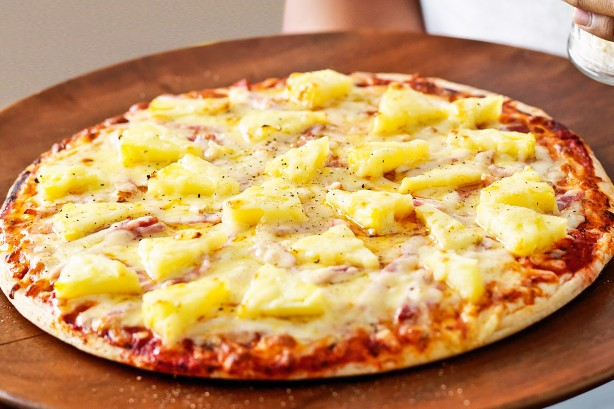 Example Seminar II
Are the San Francisco Giants the best team in baseball history?
How not to do a Socratic Seminar
https://www.youtube.com/watch?v=oWPLL7V6FO4